Donne sovrane
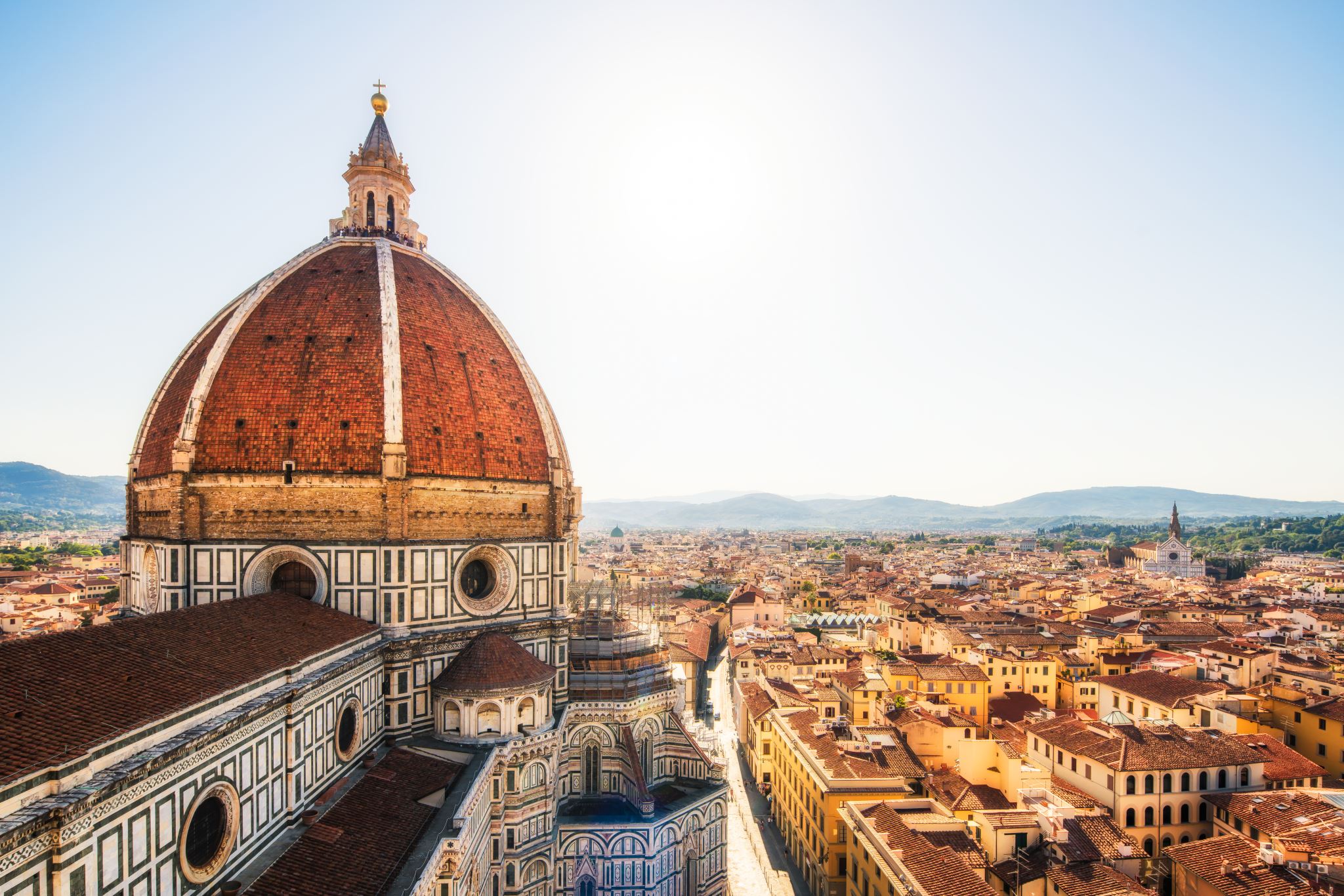 Regine
Inghilterra: Maria I (1553-58) ed Elisabetta I Tudor (1558-1603),
 Maria II (1689-94) e Anna Stuart (1702-14). 
Spagna: Isabella di Castiglia (1474-1504)
Svezia: Cristina di Svezia (1642-54)
Russia: Caterina I (1725-27); Caterina II (1762-96)
Reggenti
Francia: Caterina de Medici (1560-63), Maria de Medici (1610-22) e Anna d’Austria (1643-51)
Duchesse, ecc.
Ferrara: Lucrezia Borgia (1480-1519), Renata di Francia (1510-75)
Ischia: Costanza d’Avalos (1460-1541)
Camerino: Caterina Cybo (1501-55), 
Benevento: Vittoria Colonna (1490-1547); Maria d’Aragona-Avalos (1503-68)
Urbino: Elisabetta Gonzaga (1471-1526) 
Correggio: Veronica Gambara (1485-1550)
Donne colte
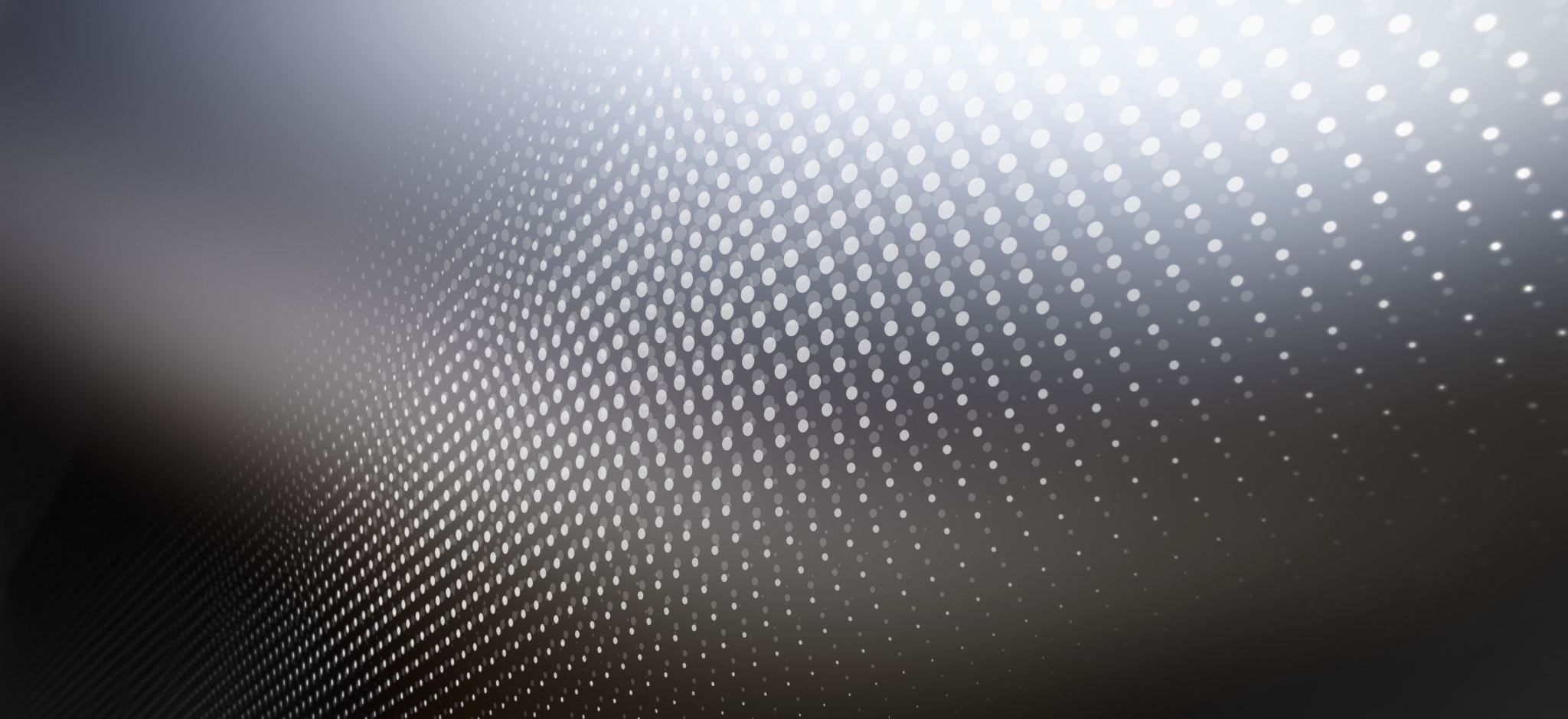 Teorici dello Stato moderno
Femminismo moderno
https://www.ilcorpodelledonne.net/documentario/